110學年度歸南國小線上升旗宣導
1
四月品格楷模頒獎
自律
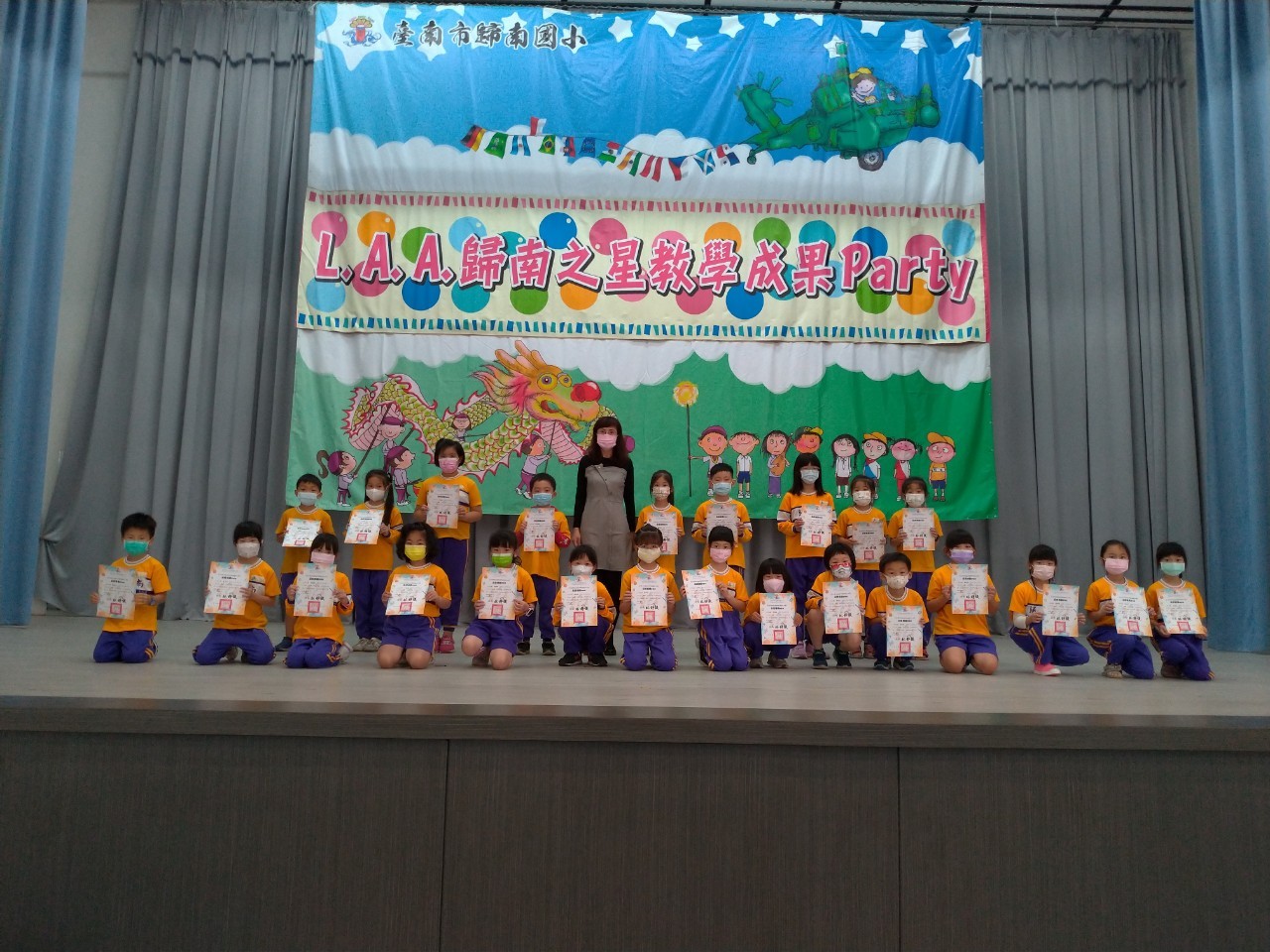 3
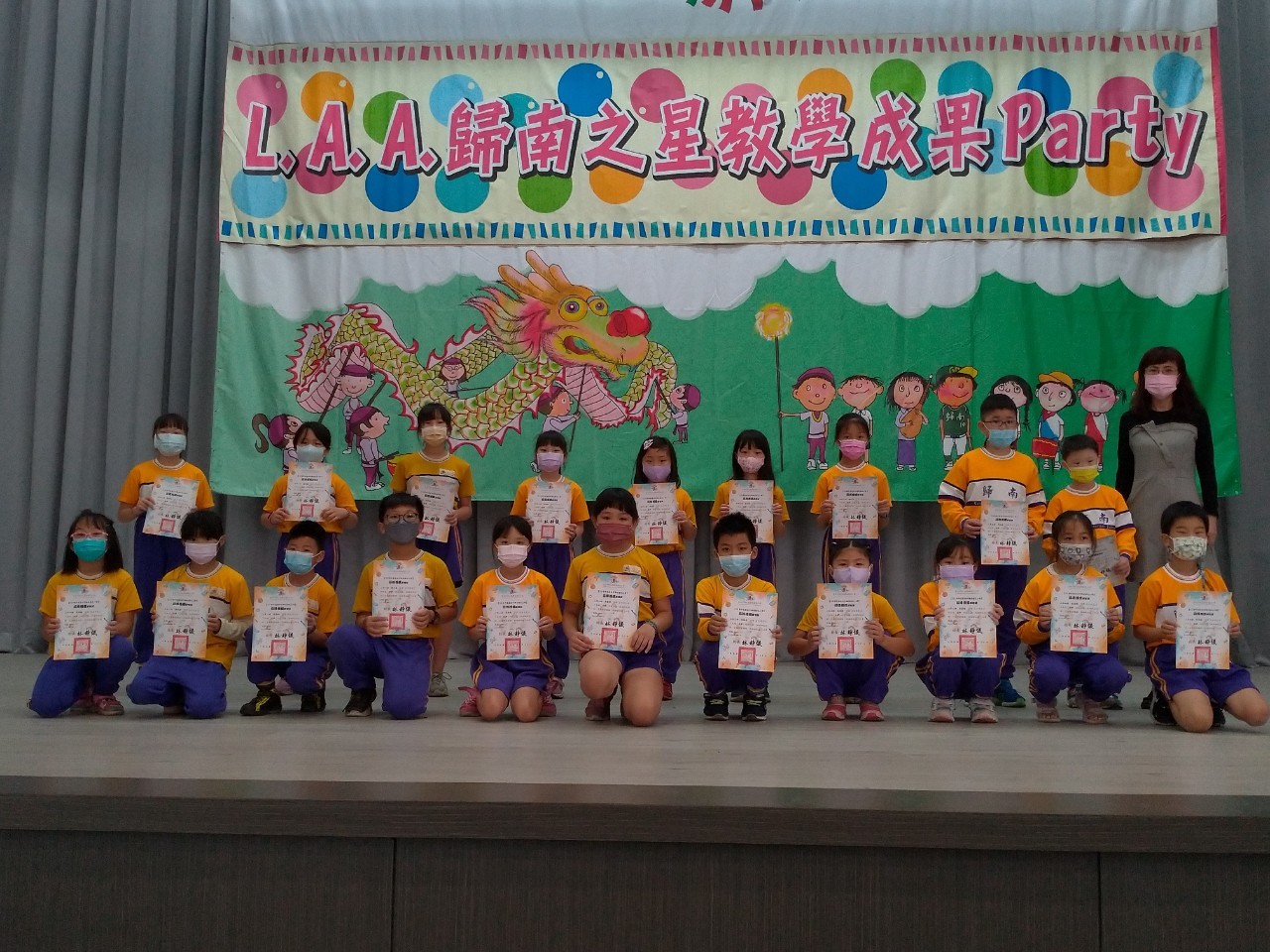 4
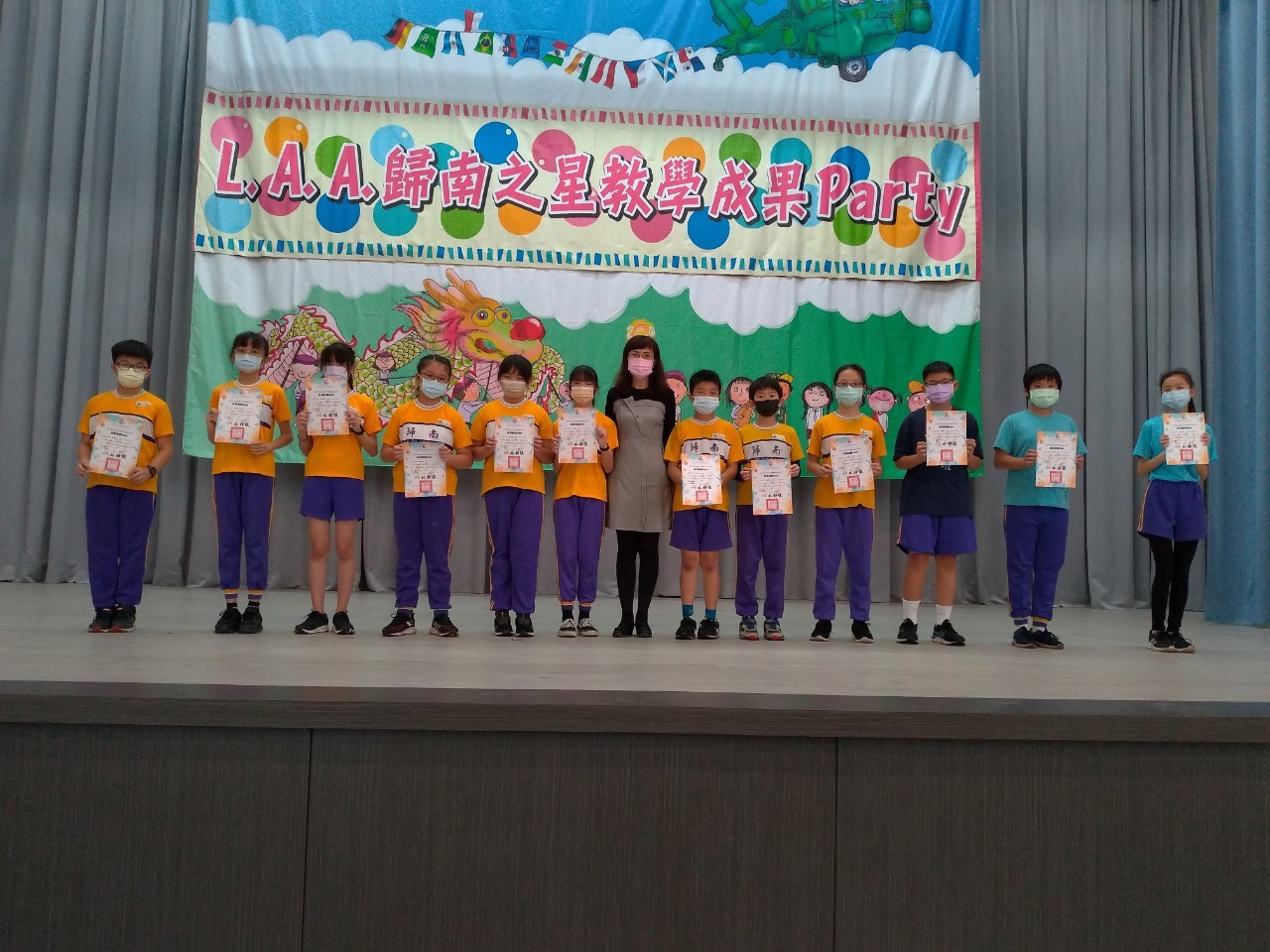 5
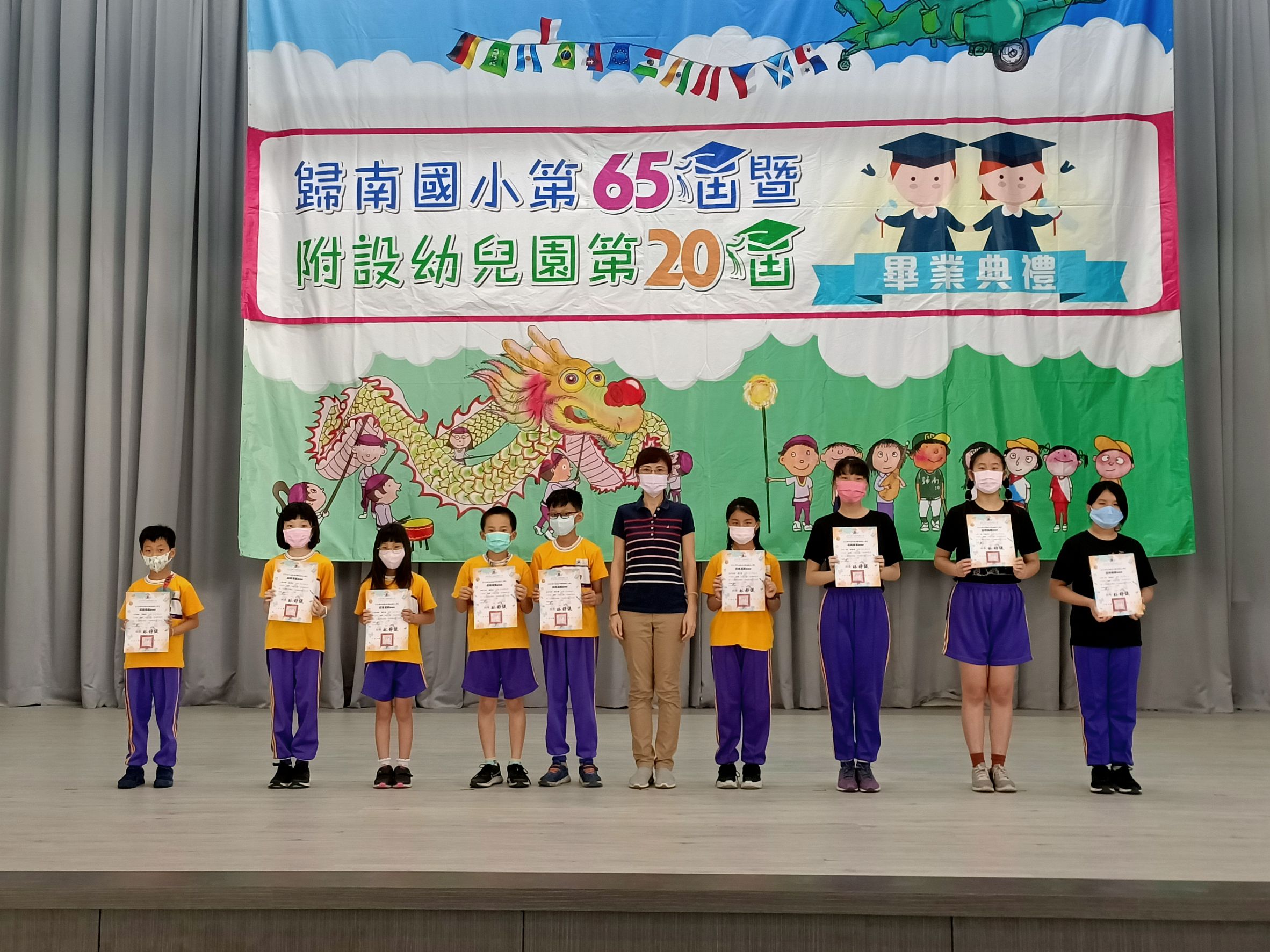 6
2
校園登革熱防治宣導
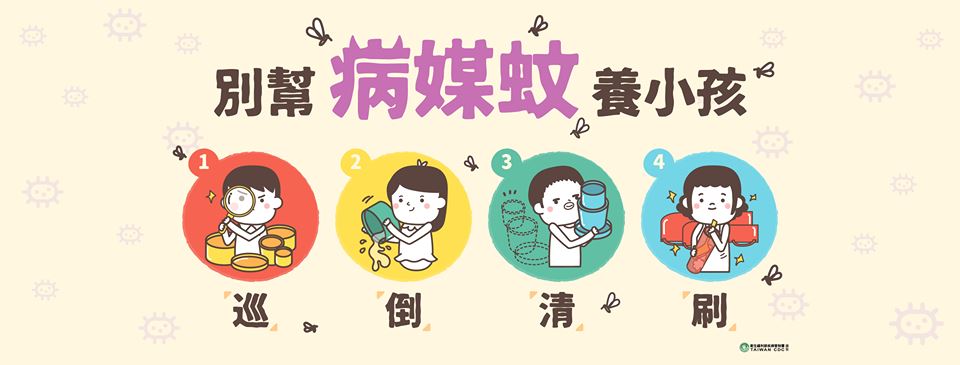 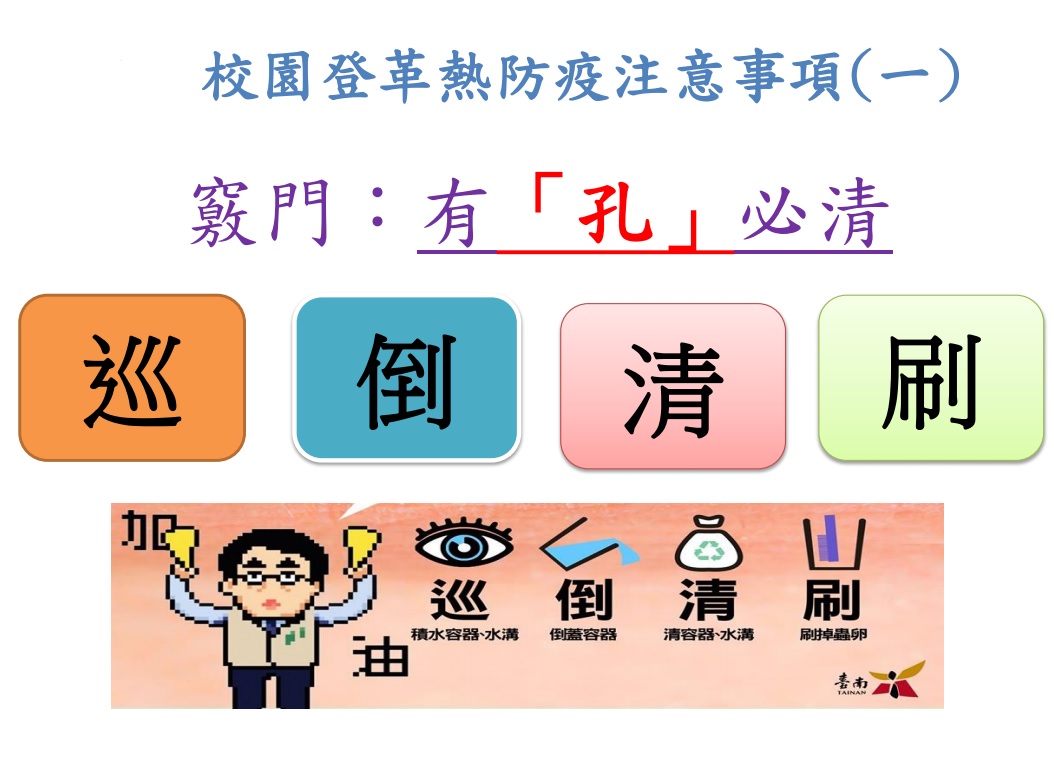 10
校內需留意地點
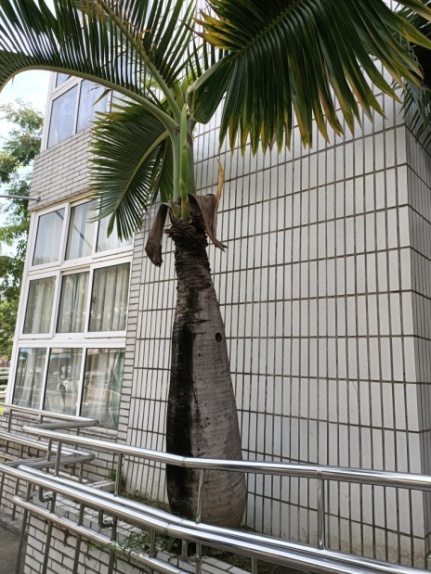 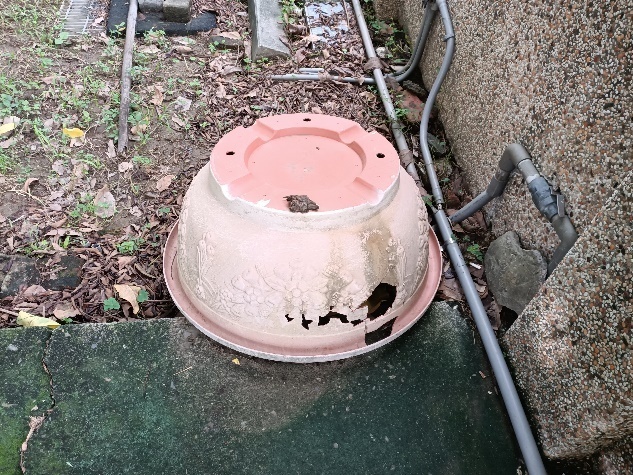 花盆底盤及邊緣
樹洞及莖葉接縫處
感恩園生態池旁
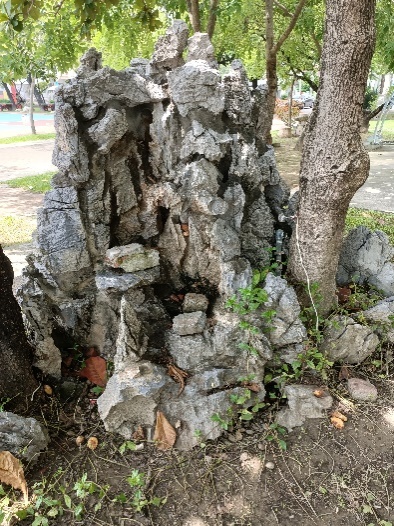 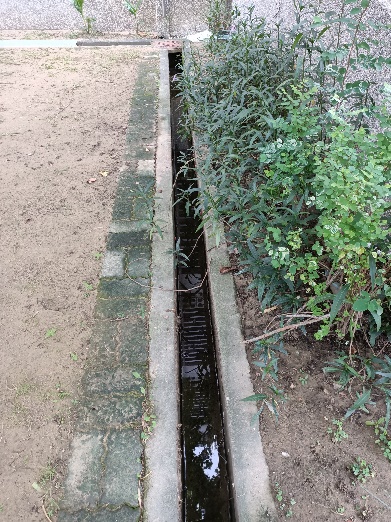 水溝
校園造景
3
校園防疫宣導
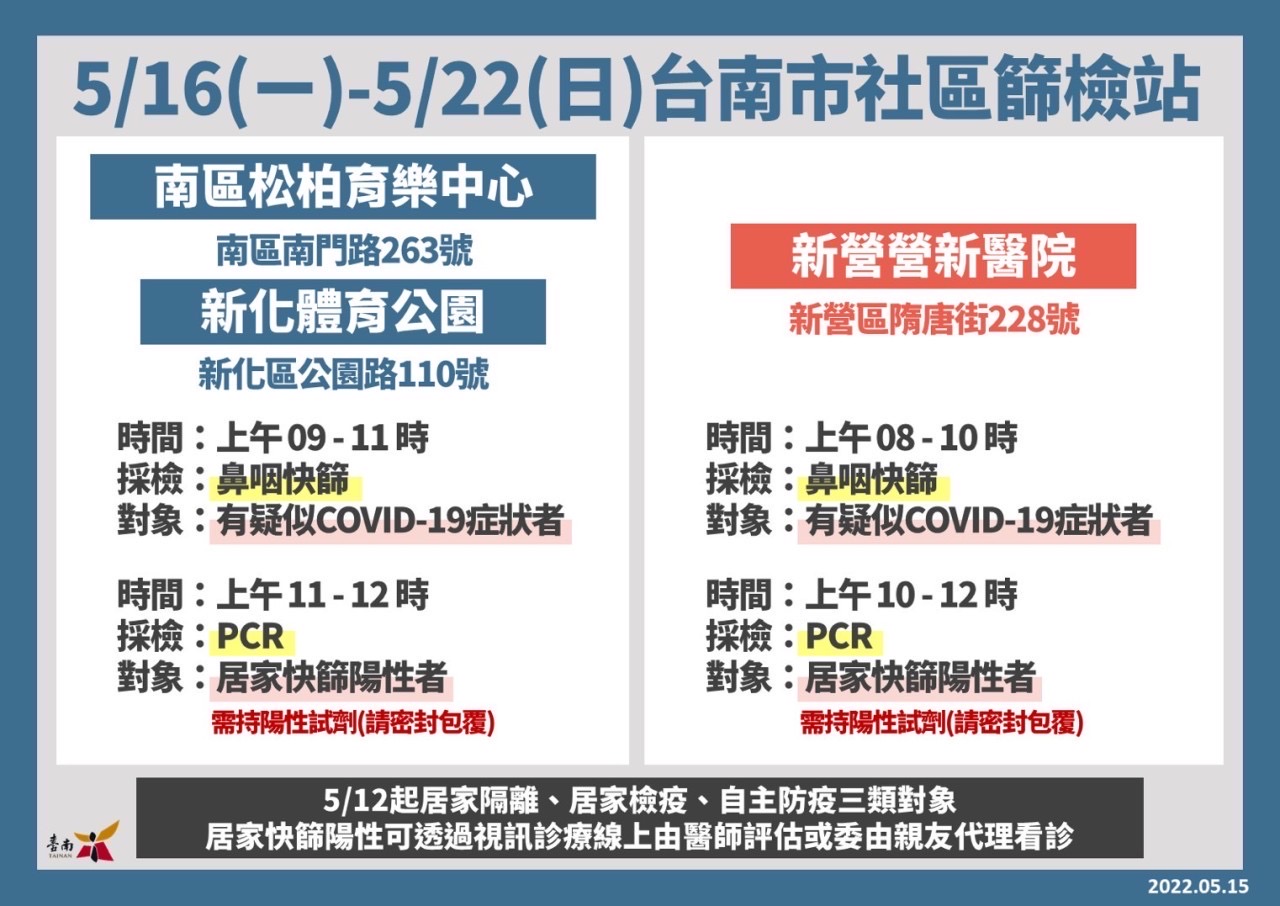 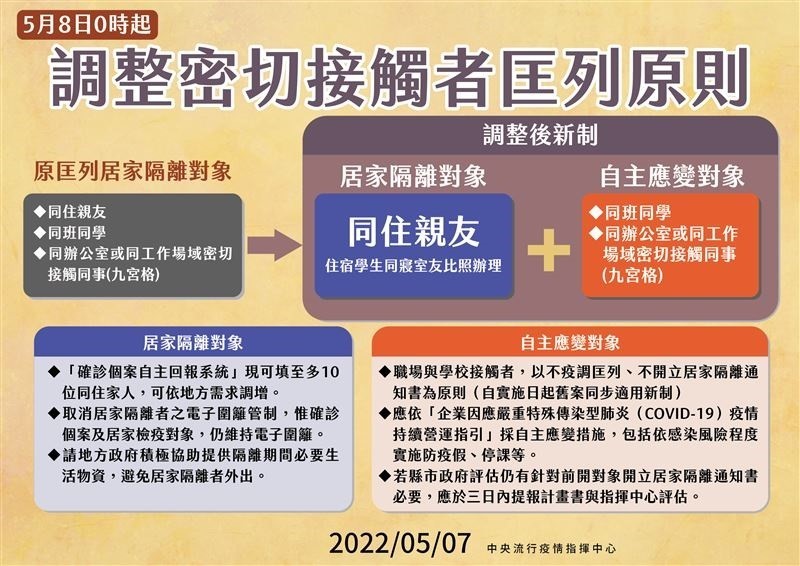 14
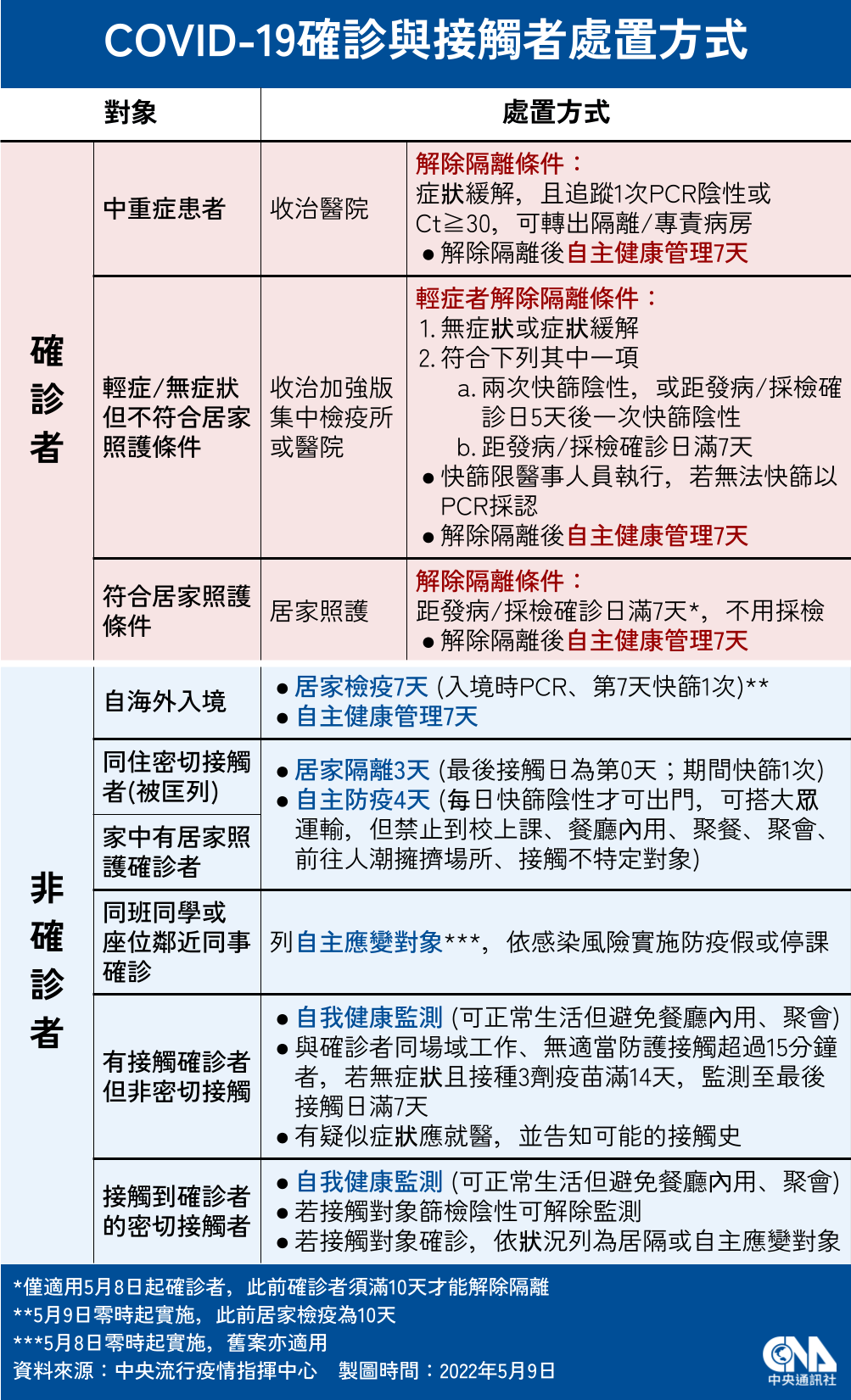 15
自主應變對象停課3天=居家隔離3天請千萬不要外出
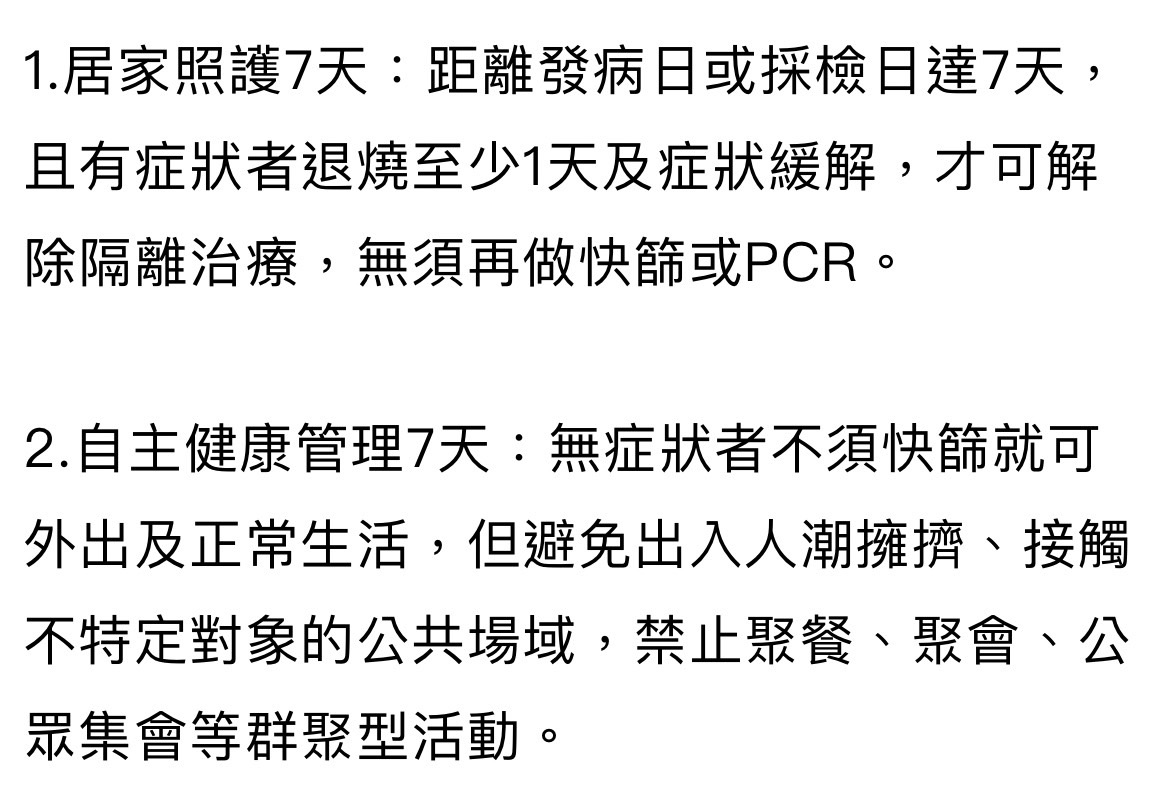 16